Викторина «Что? Где? Почему?»  для родителей и детей 6-7 лет
Составила 
Бальгишиева Сыйлыхан
«Умейте открыть перед ребенком в окружающем мире что – то одно, но открыть так, чтобы кусочек жизни заиграл всеми цветами радуги. Оставляйте всегда что – то недосказанное, чтобы ребенку захотелось еще и еще раз возвратиться к тому, что он узнал».                В.А. Сухомлинский.
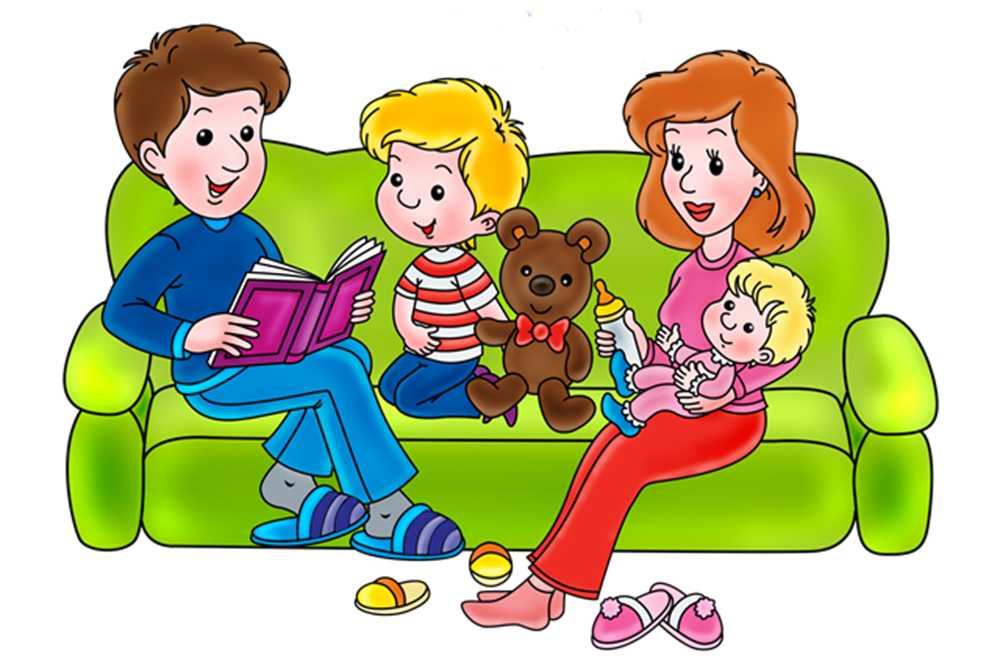 Назовите газообразное состояние воды? (пар) ;
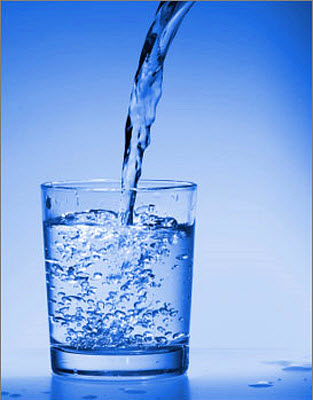 Через нос проходит в грудьИ обратный держит путь.Он невидимый, и всё жеБез него мы жить не можем (воздух) ;
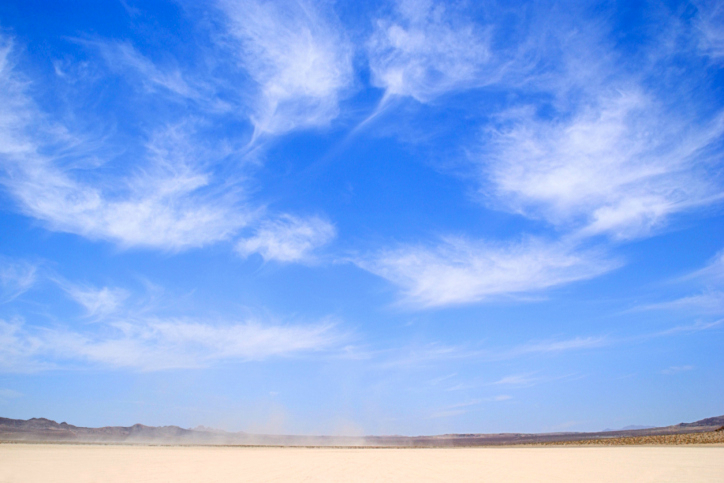 Что будет с булавкой, если к ней поднести магнит? (примагнититься)
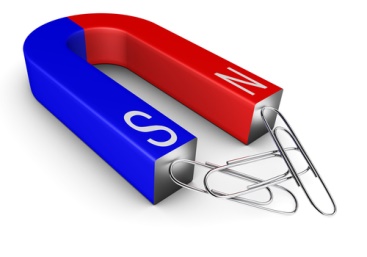 Какие из предметов: пластмассовые или металлические утонут, а какие останутся на воде? (металлические-утонут, а пластмассовые-останутся на воде) ;
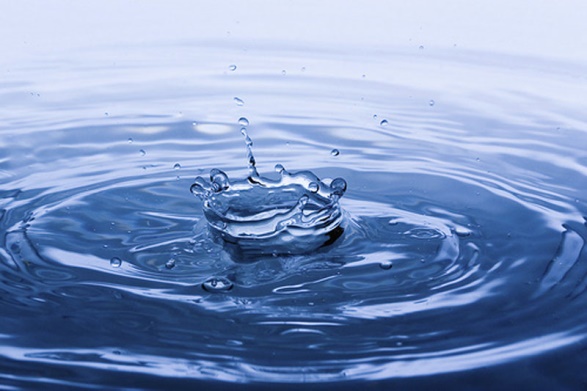 Что произойдёт с расчёской, если потереть ею о сухие волосы? (наэлектризуется)
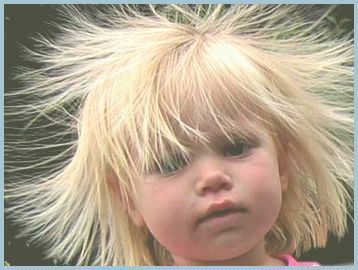 Ах, какой переполох C неба сыплется горох! Ледяной, не простой, Не глотай его, постой.
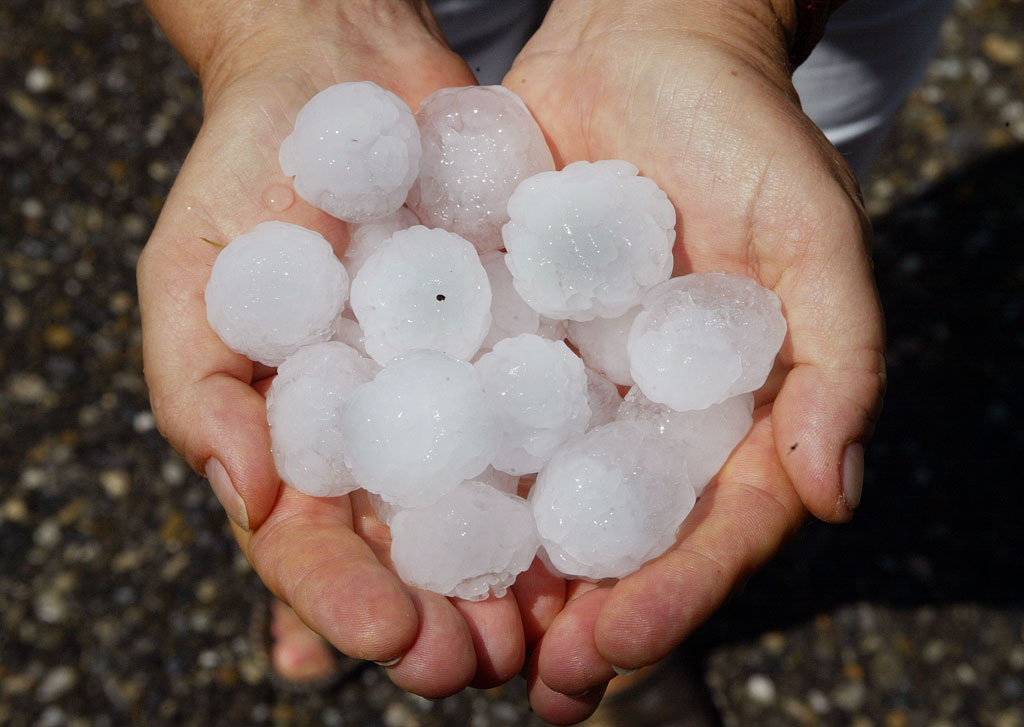 Почему растения с крупными листьями нужно поливать чаще, чем с мелкими? (чем крупнее листья, тем больше они испаряют влаги и тем чаще их надо поливать).
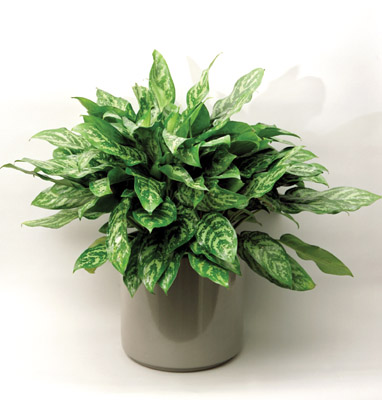 Подморозило вчера, Налетела мошкара И от этой мошкары Стали белыми дворы. ( Снег)
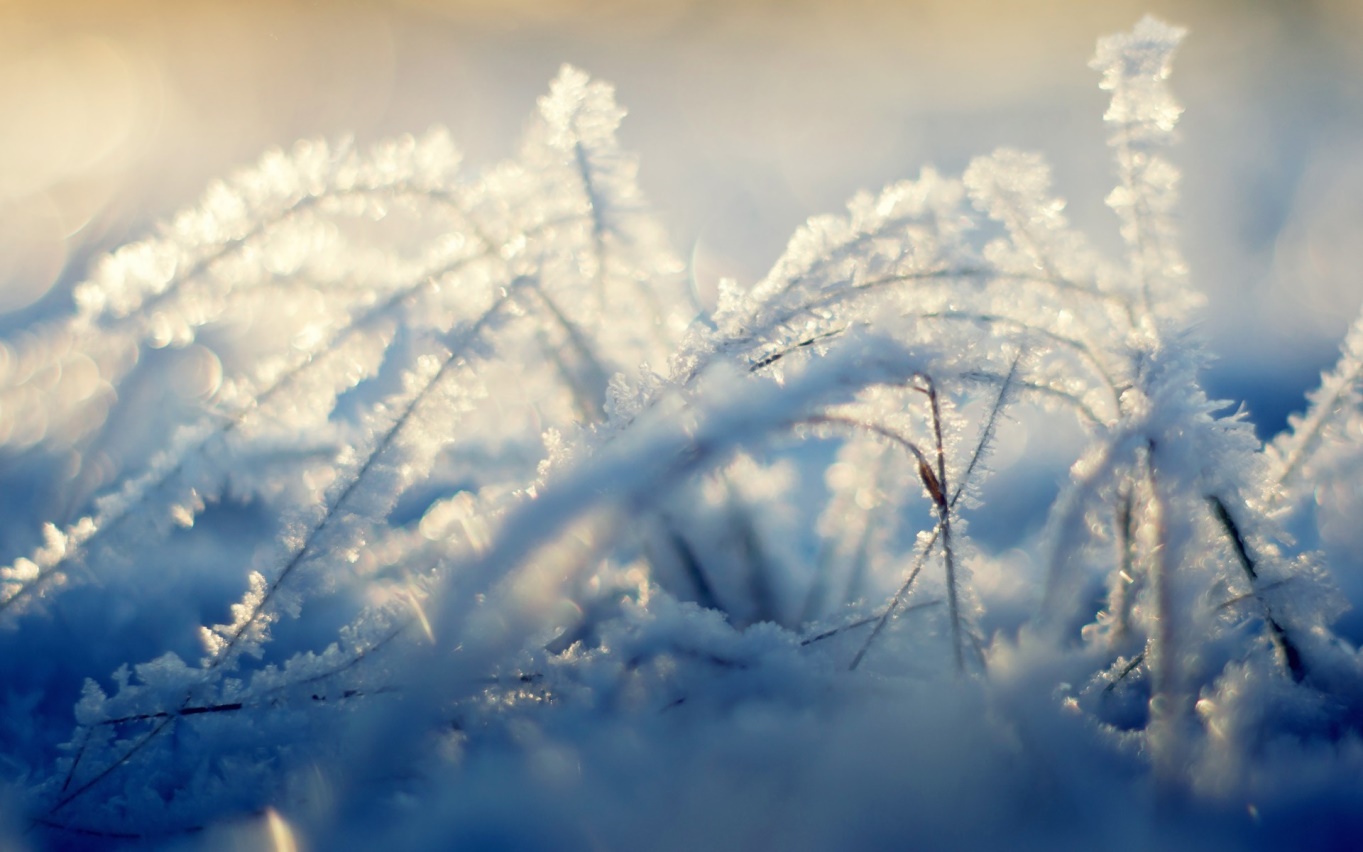 Что такое лёд? (вода в твёрдом состоянии)
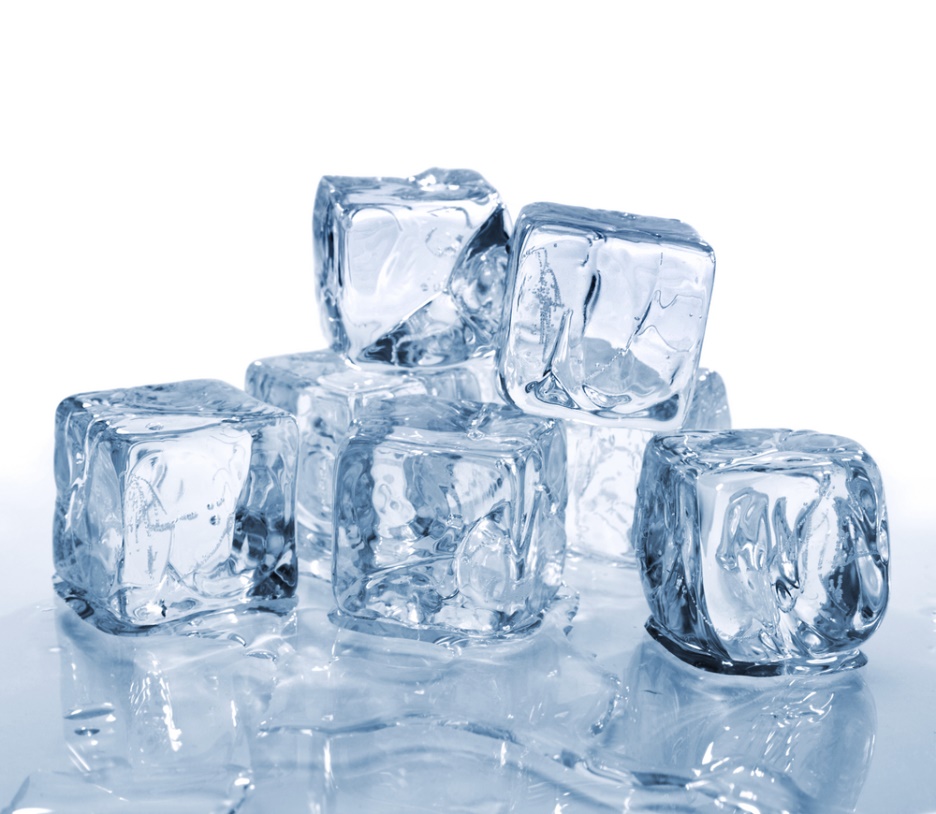 Зимой - звезда, Весной - вода. (Снежинка)
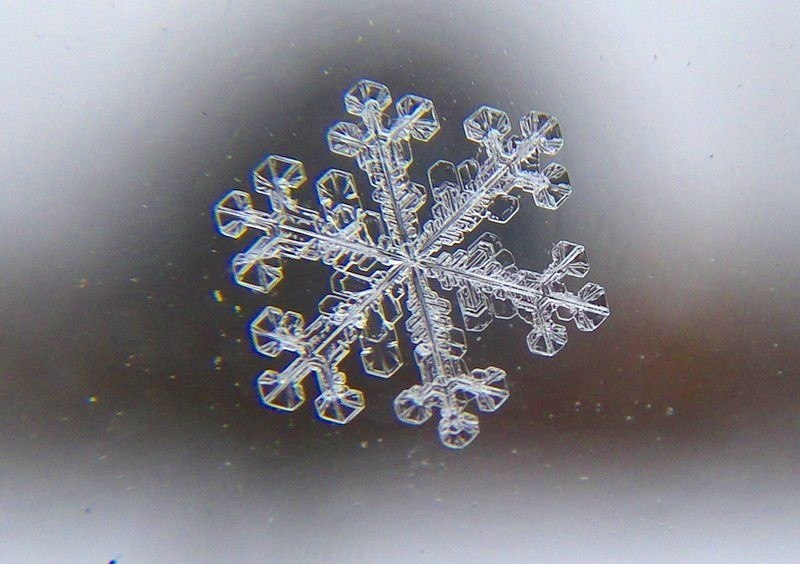 Вот и подходит к концу наш праздник. Сегодня мы увидели, что наши игроки много знают и справились со всеми заданиями.В заключении наши родители получили подарки от детей в виде сердечек